Testing Tips
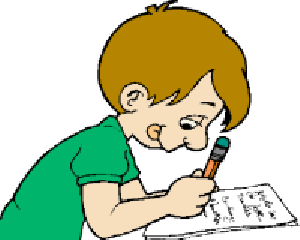 Spring 2013
Mrs. Hall
Testing Dates
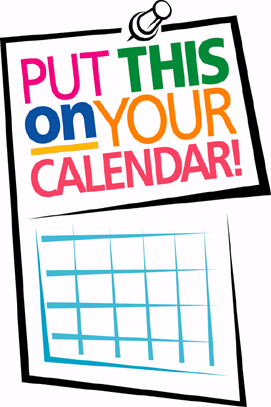 OLSAT – 2nd and 5th grade only
April 8th – 12th 
Intelligence Test
SAT10 – 1st – 6th grade
April 15th – 19th 
Achievement Test
Preparing for the Test…
Get a good night sleep the night before you take the test.
ZZZZZZZ….
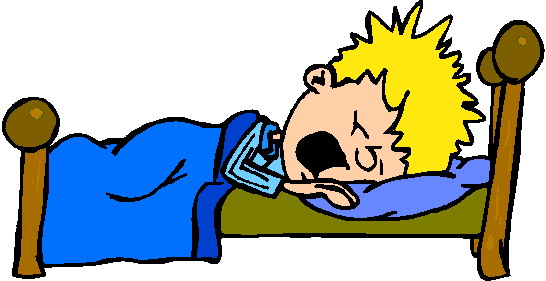 Preparing for the Test…
Eat a healthy, filling breakfast the morning of the test.
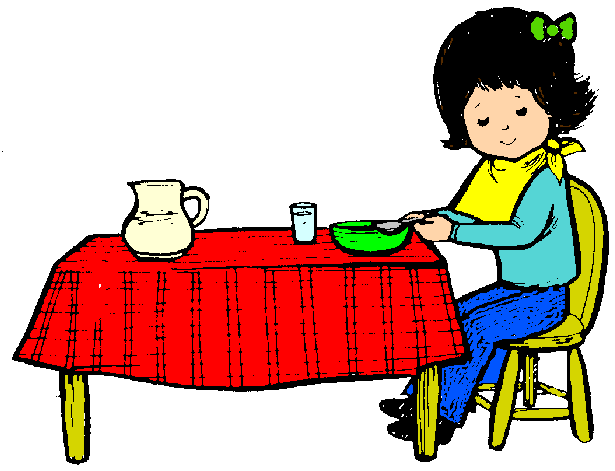 Preparing for the Test…
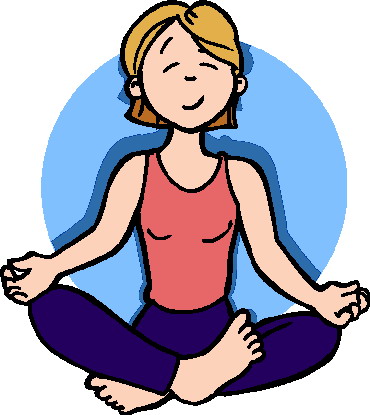 Relax!
During the Test…
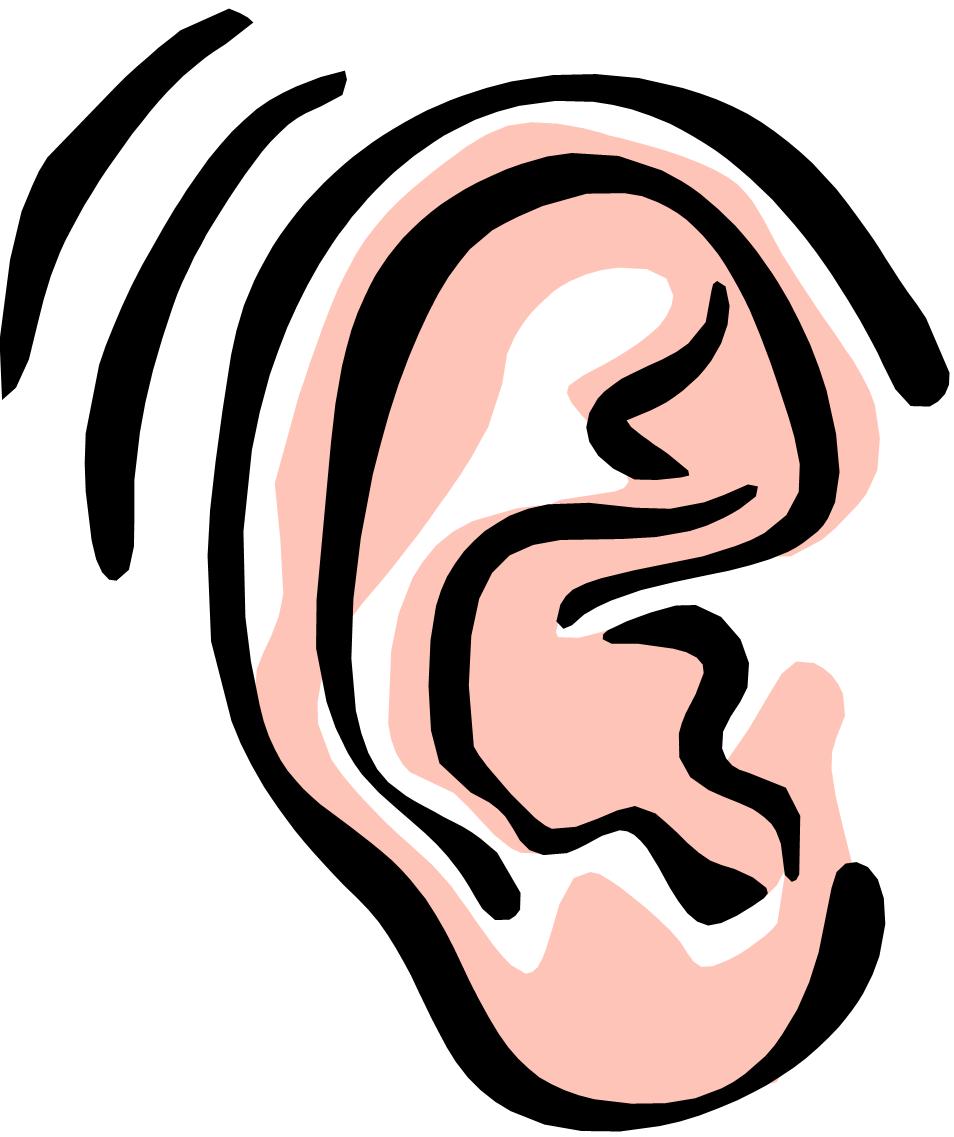 Listen carefully.
Follow Directions.
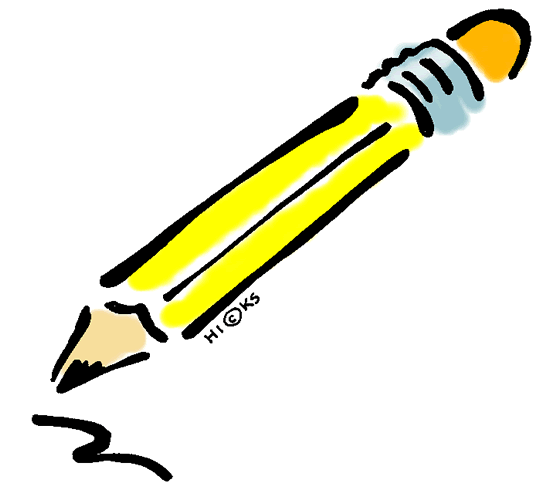 During the Test…
Give an answer to every question.
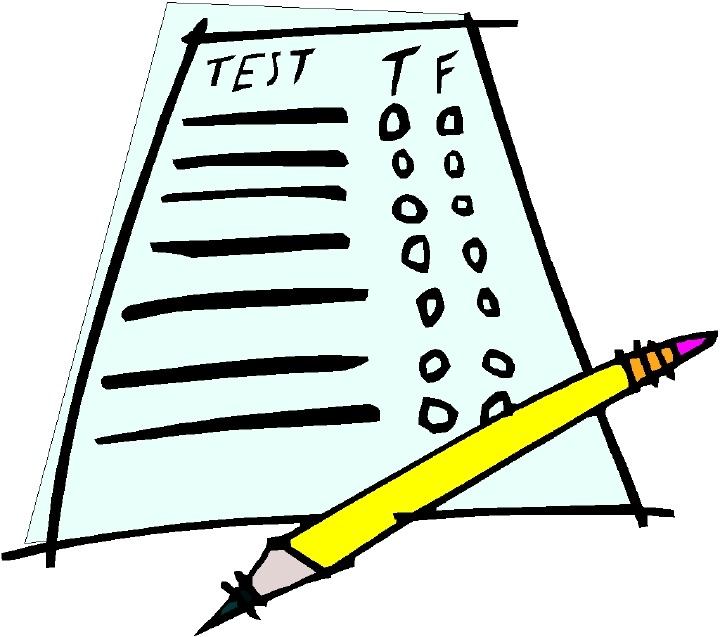 During the Test…
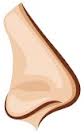 If you get nervous, breathe.
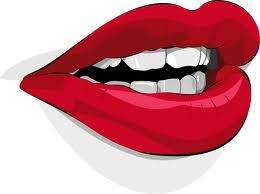 During the Test…
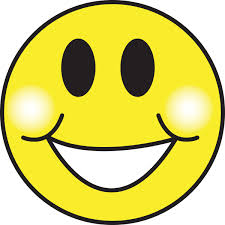 Try your BEST!